(KODE. MKO 107)
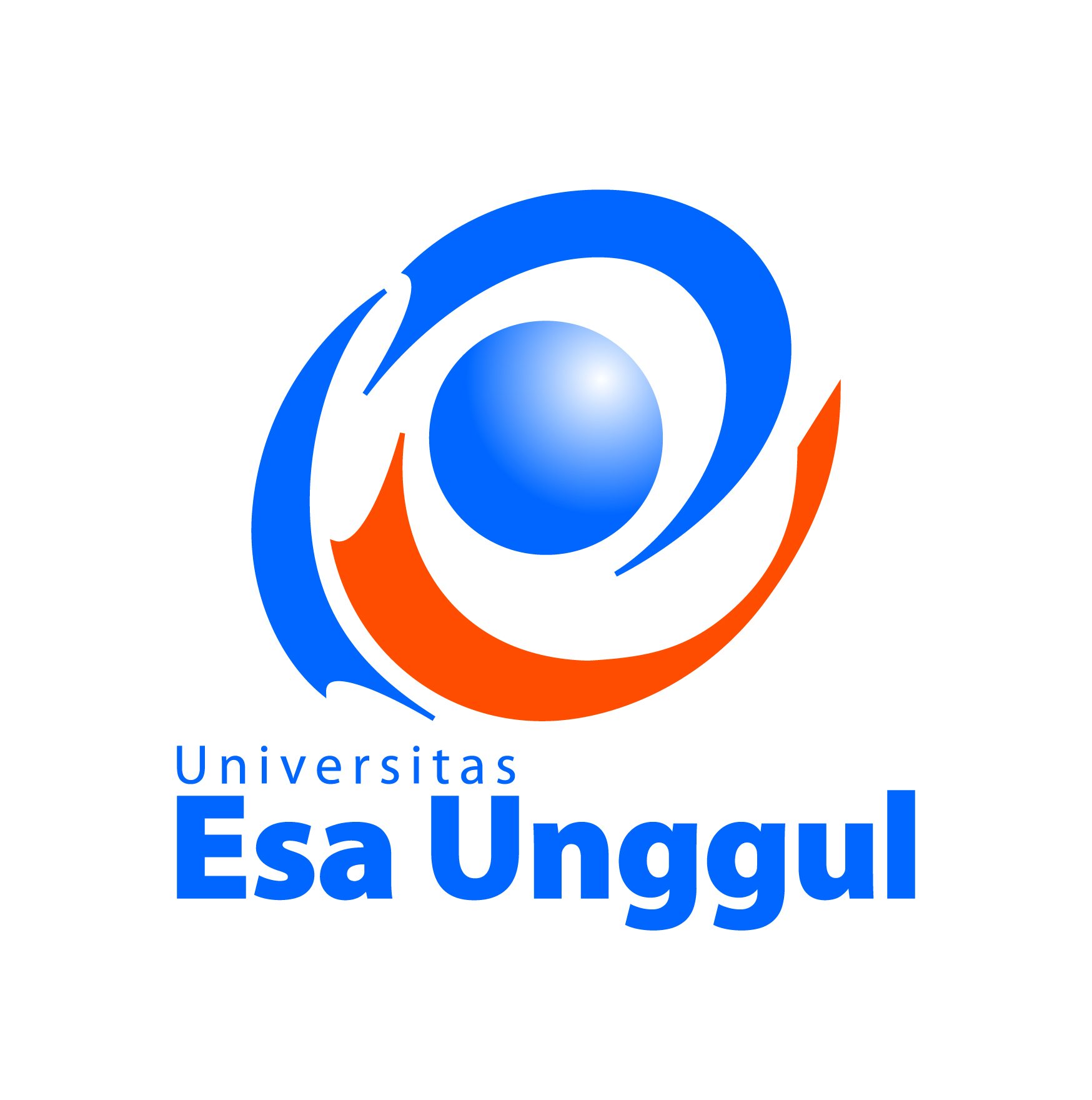 PENULISAN PESAN BISNIS
Oleh : Dr. Juandanilsyah, SE, MA
7792
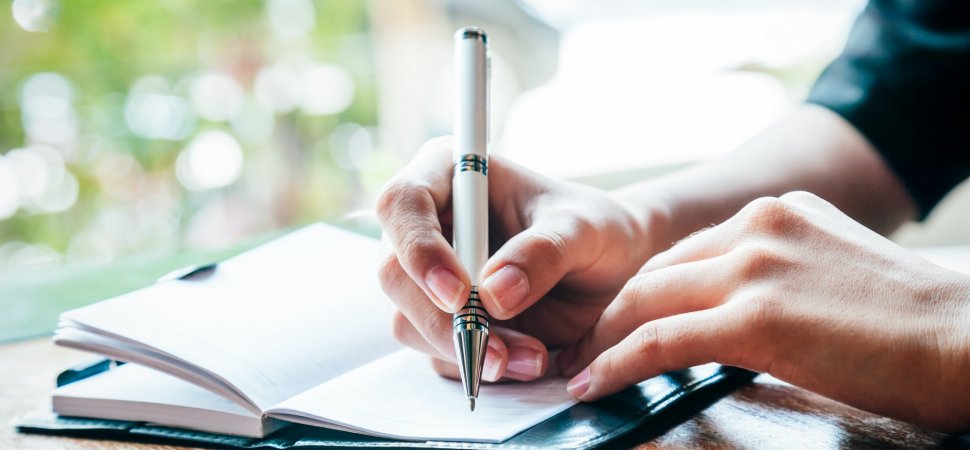 A. PERSIAPAN UNTUK MENULIS PESAN BISNIS
Pendekatan Proses Penulisan Secara Sistematis
Mempunyai tujuan jelas dalam setiap pesan
Mengemukakan ide secara jelas namun singkat
Memberikan perspektif pembaca alih-alih melihat dari sudut pandang anda sendiri
PROSES PENULISAN UNTUK PESAN BISNIS DAN PRESENTASI LISAN
BEKERJA DENGAN TEKNOLOGY
Menganalisis Tugas Penulisan
Mengidentifikasi Tujuan Anda
Tujuan Primer : Penyampaian pesan bisnis untuk memberi  				informasi dan membujuk
Tujuan Sekunder : Menunjukan citra yang baik di mata 					     audiensi
Memilih Saluran Terbaik
Seberapa penting pesan itu
Jumlah dan kecepatan umpan balik
Seberapa perlu sebuah catatan permanen
Biaya saluran
Tingkat formalitas yang diinginkan
B. MENGANTISIPASI AUDIENSI (1)
1
Membuat profil audiensi
2
Merespons profil
Bayangkan siapa audiensi kita: Audiensi Primer cukup yang baku, tapi untuk Audiensi Sekunder perlu informasi detail/ lebih spesifik
3
Adaptasi terhadap tugas dan audiensi
4
Bila profil sudah kita ketahui, bisa menggunakan bahasa tepat, istilah teknik yang khusus, formal atau informal, saluran khusus untuk mengatur pesan
Menyoroti manfaat penerima
Aspek penting adaptasi adalah TONE (NADA), diungkapkan secara luas agar reaksi orang bisa mencernanya. Eks: Paling lambat Anda hrs mengembalikan form pkl 4 sore. Coba dengan: “Mohon sudah dikembalikan form nya sebelum pkl 4 sore”
Berfokus pada kebutuhan pengirim atau penerima, beradaptasi dengan manfaat bagi orang (EMPHATY).  Eks: Sales after service kami akan efektif bila kami dapat mencatat tanda kepemilikan anda. (PENGIRIM). 
Sales after service anda akan efektif bila anda dapat mengirimkan tanda kepemilikan anda. (PENERIMA).
B. MENGANTISIPASI AUDIENSI (2)
Menggunakan kata Ganti: “ Saya telah mengatur keperluan anda mulai tanggal 5 April” VS  “Keperluan anda sudah bisa digunakan sejak tanggal 5 April “
Penulis tidak ingin Bias gender/ menyakiti pembacanya, gunakan yg netral.  Contoh:  wanita petugas kebersihan, pramusaji pria, pramugari. VS petugas kebersihan, pramusaji, awak kabin.
5
Mengusahakan sudut pandang “Anda”
Positif: Kami akan mengirim pesanan anda segera setelah anda WA kami alamat nya
Negatif: Anda salah memasukkan tanda ..... Anda, kami tidak bisa mengtirim pesan kepada anda.. UPAYAKAN BERSIKAP SOPAN
6
Menggunakan Bahasa yang bebas bias
7
Mengungkapkan diri anda secara positif
Hindari bahasa yang muluk-muluk dan berlebihan. Ganti kata-kata yang tidak lazim dengan bahasa sehari-hari.
8
Menyederhanakan Bahasa anda
C. BERADAPTASI TERHADAP TANGGUNG JAWAB LEGAL
Informasi
SDM
Informasi
Investasi
Informasi
Keamanan
Informasi
Pemasaran
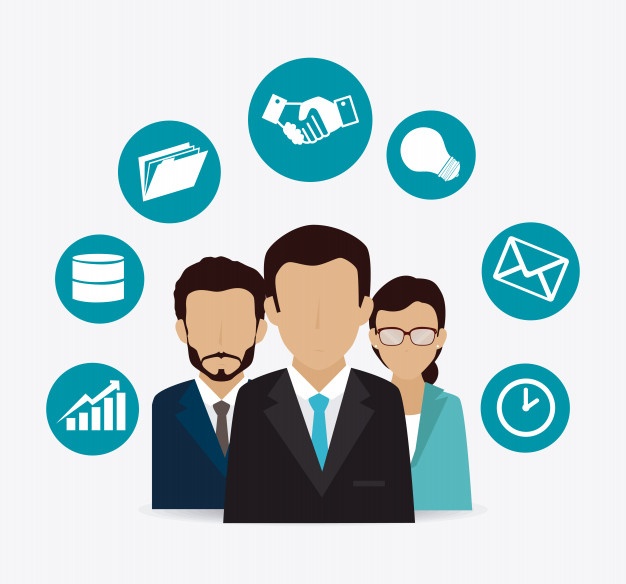 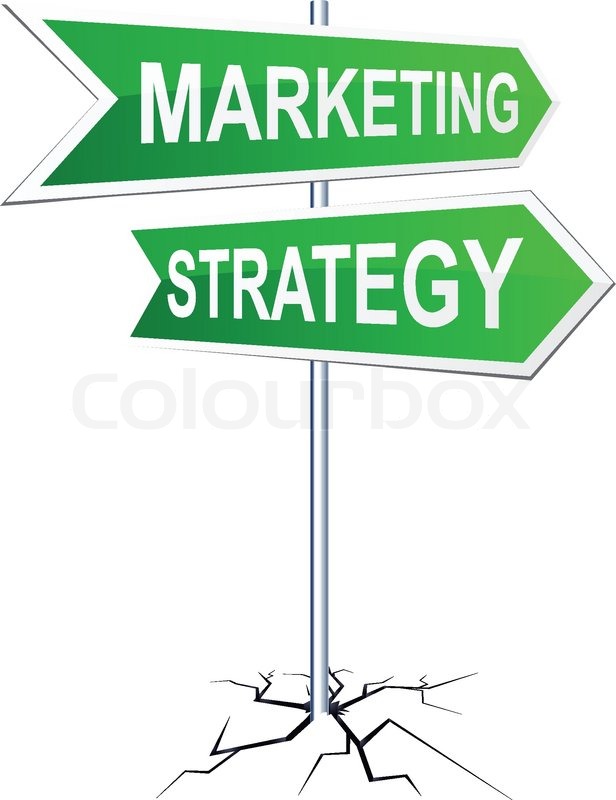 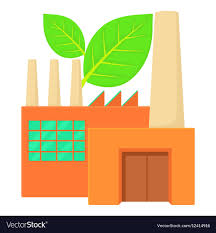 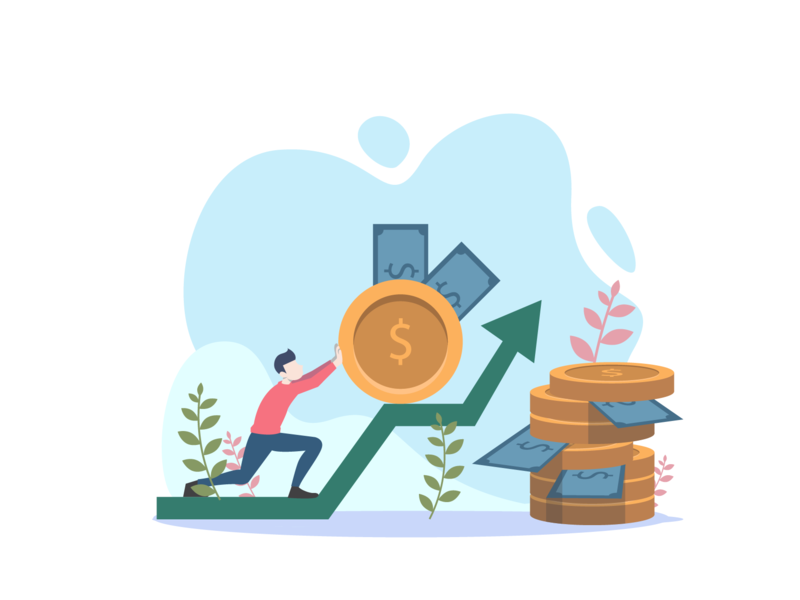 JANGAN MENJANJIKAN LEBIH DARI APA YG BISA DIBERIKAN” (Realistis, harus menghindari dari tuntutan hukum)
TIDAK ADA PESAN NEGATIF (Tetaplah pada informasi terkait pekerjaan)
“ANTI RESESI”= NO (harus bebas dari informasi yang menyesatkan/ penipuan)
“SAFETY FIRST” (Produk harus bisa menjelaskan cara yg aman dan akibat bila tidak menggunakan )
D. MEREVISI PESAN BISNIS
Membuat pesan yang jelas
Dua (2) aturan sederhana: 
1). Buat pesan agar tetap sederhana 2) Buat pesan bersifat percakapan.
Membuat pesan yang bersifat percakapan
Menggunakan  kata yang bersahabat dan yang memancing menjawab: 
Eks:  Dengan menggunakan alat olahraga ini anda menjadi lebih sehat.. Ya kan.. dst
Membuat pesan ringkas
Terdaapat Tiga (3) hal yang harus diperhatikan  : 
1). Menghilangkan pengisi pembuka 2) Menghapus kata yang berlebihan/berulang (Pleonasme). 3) Mengurangi kata depan majemuk 4). Menyingkirkan kata-kata kosong
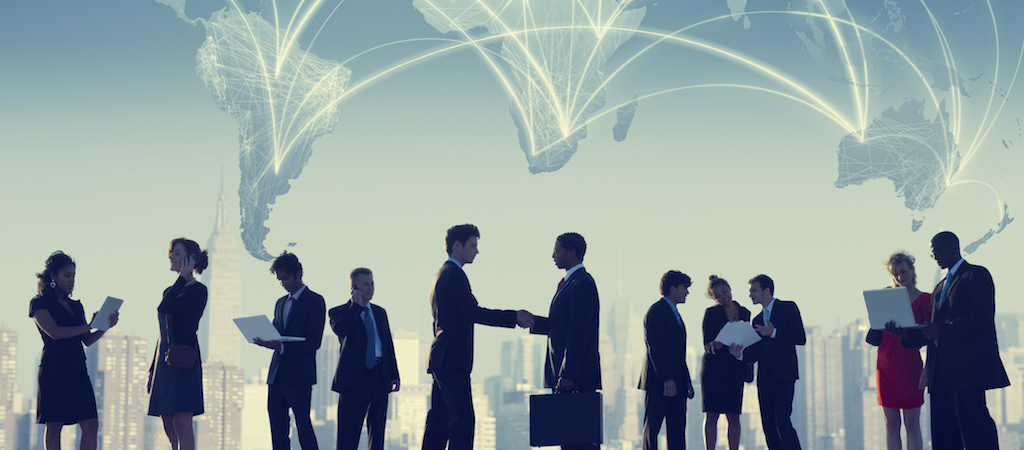 CONTOH KATA MAJEMUK DAN KATA KOSONG
E. MEREVISI UNTUK KETEGASAN DAN KETEPATAN
Menghilangkan kebiasaan
Menggunakan kata benda
1
Membuang frase bisnis
Yang hambar
2
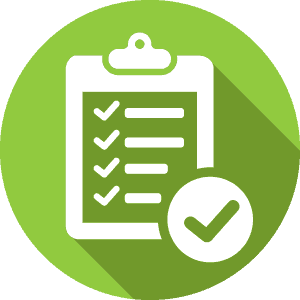 4
Menerapkan penyorotan
grafis
3
Mengukur keterbacaan- intinya mudah dipahami
Revisi pesan memerlukan ketelitian agar tidak mengulangi kesalahan karena hasil revisi akan melewati fase pengkoreksian
CONTOH KATA BENDA DAN FRASA YG HAMBAR
PENYOROTAN GRAFIS
HURUF: a, b, c  dst... DALAM TEKS..
ANGKA 1, 2 ,3 dst .... DIURUTKAN SECARA VERTIKAL
BULLET PERSEGI HITAM, TITIK, ATAU SIMBOL LAIN.
JUDUL (HEADING)
HURUF BESAR, GARIS BAWAH, CETAK TEBAL, CETAK MIRING..
MENGUKUR KETERBACAAN
F. MENGKOREKSI UNTUK HASIL AKHIR
1
Diperhatikan dalam mengkoreksi
Ejaan
Tata Bahasa
Tanda Baca
Nama dan Bilangan
Format
2
Mengoreksi dokumen rutin
Metode koreksi yang lebih aman adalah membaca dari hasil cetakan
3
Mengoreksi dokumen yang rumit
Diperlukan koreksi yang lebih hati-hati agar tidak ditemukan kesalahan
G. MENGEVALUASI PRODUK
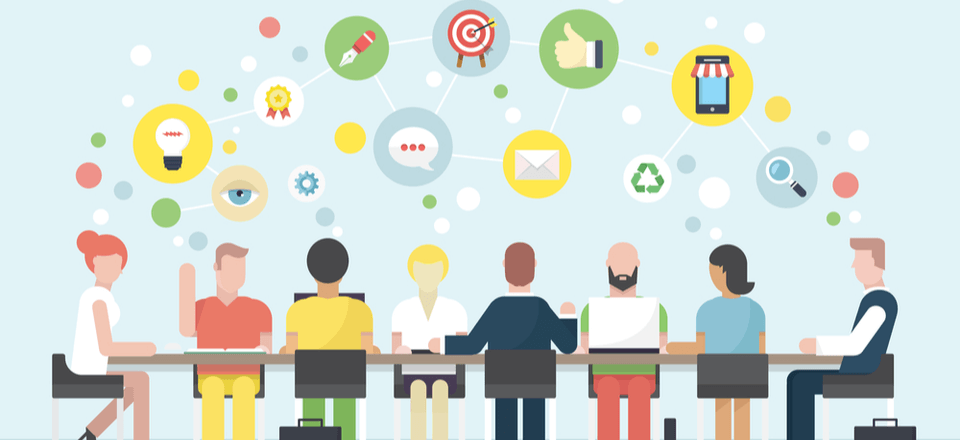 Seberapa berhasilkah pesan tersebut?
Apakah pesan itu mengatakan apa yang ingin anda katakan?
Apakah pesan itu akan mencapai tujuan anda?
Bagaimana anda akan tahu kalua pesan itu berhasil?
TERIMA KASIH
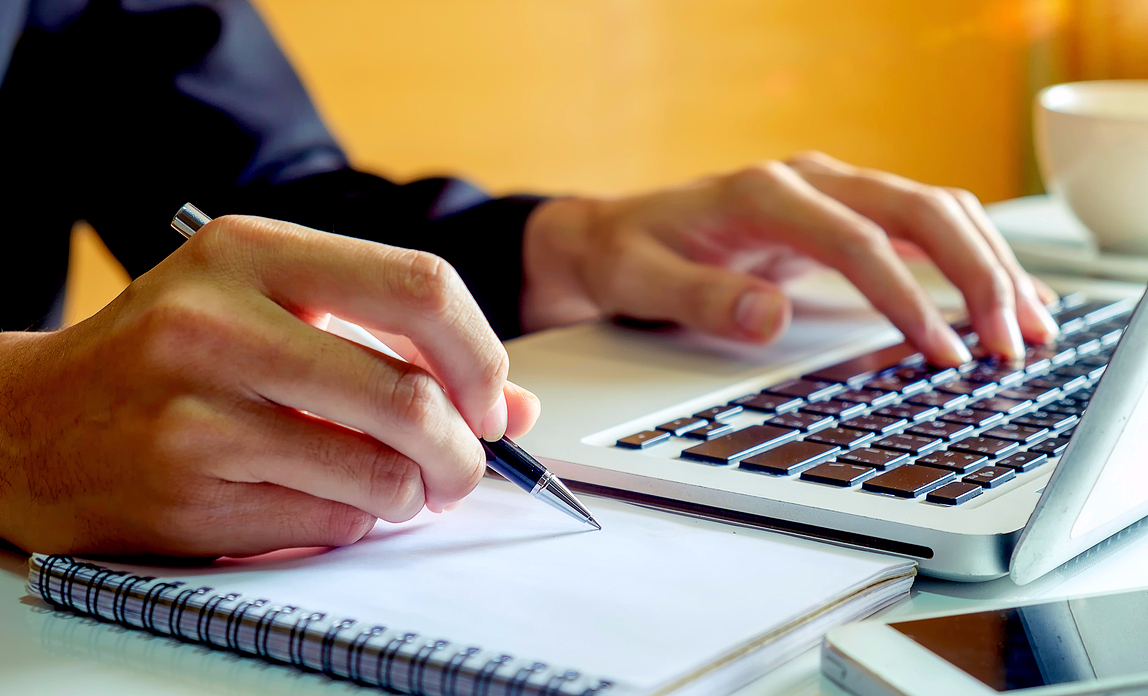